Skip Counting in 10s (C)
Instructions:
Play the slideshow.
Ask the children to count aloud and in unison, in response to the question(s). 
In the initial slides, the numerals are being built up as the counting progresses.
In the latter slides, the numerals are disappearing. For each of these slides, the children should count aloud, forwards and backwards, all of the numerals each time, including verbalizing those that are missing.
Count in 10s along the counting stick. Start at 0.
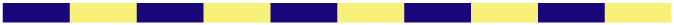 0
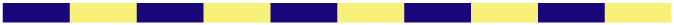 0
10
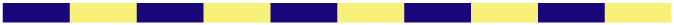 0
10
20
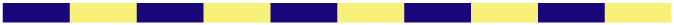 0
10
20
30
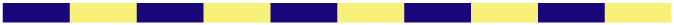 0
10
20
30
40
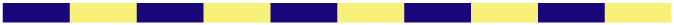 0
10
20
30
40
50
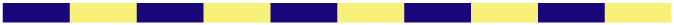 0
10
20
30
40
50
60
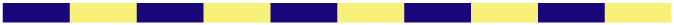 0
10
20
30
40
50
60
70
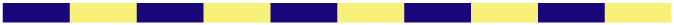 0
10
20
30
40
50
60
70
80
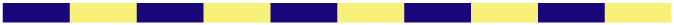 0
10
20
30
40
50
60
70
80
90
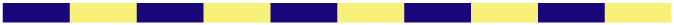 0
10
20
30
40
50
60
70
80
90
100
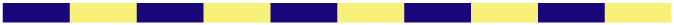 10
20
30
40
50
60
70
80
90
100
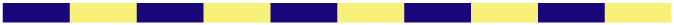 20
30
40
50
60
70
80
90
100
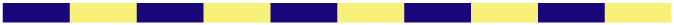 20
30
40
50
60
70
80
90
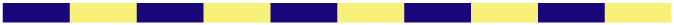 30
40
50
60
70
80
90
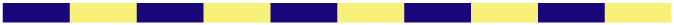 30
40
60
70
80
90
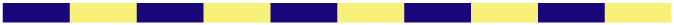 30
60
70
80
90
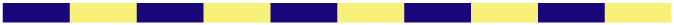 30
60
70
90
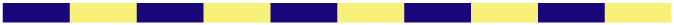 30
60
70
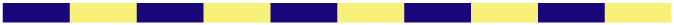 60
70
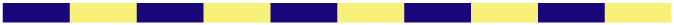 70
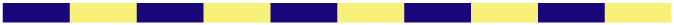 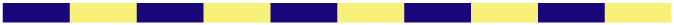